HUG2025HSDS v1.0 Performance Features
John Readey
jreadey@hdfgroup.org
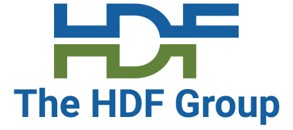 Overview
Introduction to HSDS
Performance challenges
Improving write performance
Improving read performance
Conclusion
HSDS and h5pyd Performance Enhancements
Idea: Improve performance by reducing the number of requests needed for a given action
Per request latency is much higher than typical HDF5 library call which can be problematic in many scenarios
What is HSDS?
HSDS – HDF5 Scalable Data Service
A REST-based service for working with HDF5 data (using sharded storage model)
Supports reading and writing to object based storage (S3, Azure) in addition to Posix stores
Runs in Docker, Kubernetes, or directly on OS
Client libraries (h5pyd for Python, REST VOL for C/C++) enable applications to use existing HDF5 APIs to invoke requests to the service
Server Features
Simple + familiar API
Clients can interact with service using REST API
SDKs provide language specific interface (e.g. h5pyd for Python)
Can read/write just the data they need (as opposed to transferring entire files)
Support for compression

Container based
Run in Docker or Kubernetes 

Scalable performance:
Can cache recently accessed data in RAM
Can parallelize requests across multiple nodes
More nodes  better performance
Cluster based – any number of machines can be used to constitute the server 
Multiple clients can read/write to same data source
No limit to the amount of data that can be stored by the service
HSDS Platforms
HSDS can be run on most container management systems:
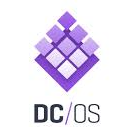 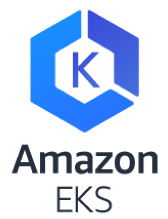 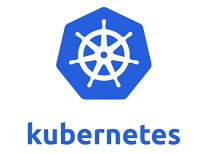 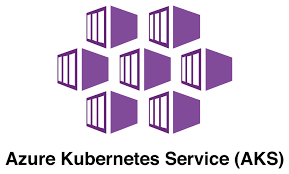 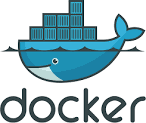 Using different supported storage systems:
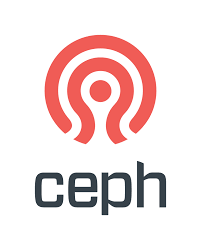 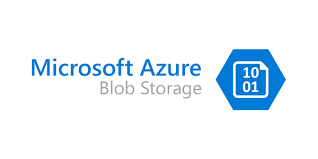 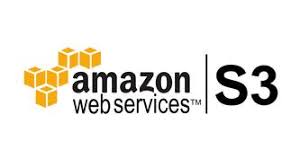 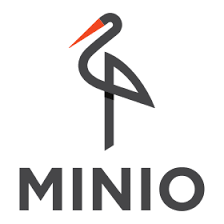 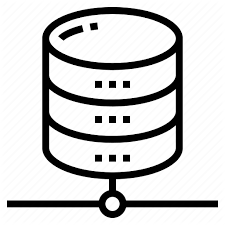 POSIX Filesystem
HSDS Architecture
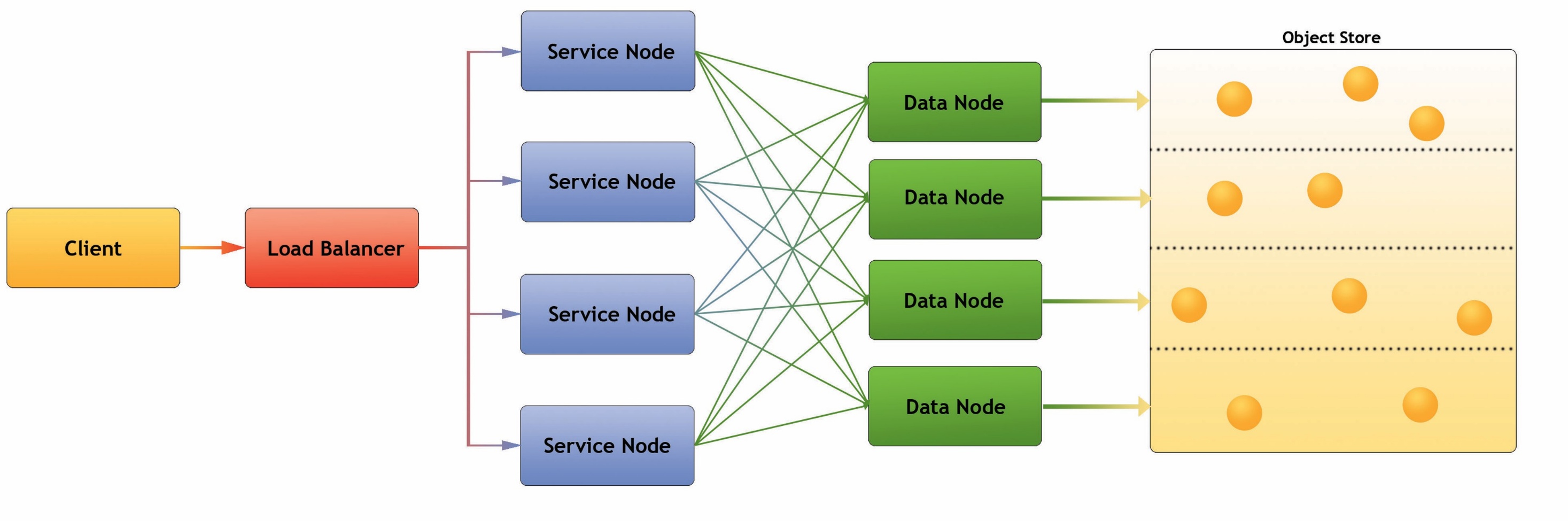 Service Node (SN): Accepts client requests; delegates to Data Node
Data node (DN): Read & Write to storage for specific partition
Sharded format example
root_obj_id/
	group.json
   obj1_id/
		group.json
   obj2_id/
      dataset.json
      0_0
      0_1
   obj3_id/
      dataset.json
      0_0_2
      0_0_3
In comparison with HDF5 file format, sharded storage enables read-write functionality on object-based storage
Observations:
Metadata is stored as JSON
Chunk data stored as binary blobs
Self-explanatory
One HDF5 file can translate to lots of objects
Flat hierarchy – supports HDF5 multilinking
Can limit maximum size of an object
Can be used with Posix or object storage
Schema is documented here: https://github.com/HDFGroup/hsds/blob/master/docs/design/obj_store_schema/obj_store_schema_v2.md
Performance Aspect of HSDS Architecture
Each request to HSDS has higher latency compared with equivalent library call
Out of process vs in process
Data serialized and sent over the network
Network lag if client is remote from server
SN to DN(s) latency
HSDS works best in cases where:
Number of API calls is limited
Smaller number of larger datasets (metadata will get cached)
Selections that cross large number of chunks (parallelism advantage)
Many clients (latency gets amortized across set of workers)
Example #1
Consider a file with:
20480 by 20480 dataset of 4-byte floats (1.6 GB)
Chunk shape 1024 x 512 (2 MB/chunk)
Stored on S3
GZIP compression
An application reads a row & a col at random over some iteration
Two HTTP requests per iteration
HSDS will read 30 chunks per iter (60 MB)
Returns 180 KB of data per iteration
Advantage HSDS!
Example #1 works well using HSDS:
Just two client requests to read row and column
HSDS will be able to read multiple chunks simultaneously
Multiple CPU cores for decompression
HSDS can be setup “close” to S3 store
Limited amount of data to return
In comparison with HDF5 Lib (w/out MPI):
Each chunk will be processed serially
Latencies for S3 access accumulate
Example #2
Create a file with 100 subgroups, 100 datasets per group
Each dataset is 1KB and has 5 attributes
Total size: ~ 10 MB (much smaller than Example #1!)
In HSDS the number of requests needed will be:
10 POSTs for group creation
10000 POSTs for dataset creation
10100 PUTs to add links
10000 POSTs to write dataset data
50000 PUTs to create attributes
90K requests.  At 0.1 sec/req: 2.5 hours!
REST operations for multi ops
To address latency issues when making many requests, “multi” operations were added to HSDS. E.g:
Create multiple links (possibly in multiple groups) in one request
Create multiple attributes (in multiple groups or datasets) in one request
Create multiple datasets or groups in one request
Also, objects can be initialized in the creation request.  E.g.:
Include links in a create group request
Include attributes in a create group or dataset request
Include dataset data (if not too large) in create dataset request
Applied to example #2, 90K requests would be reduced to 10
Each request requires more processing on HSDS but the server can apply task-based parallelism using async to speed up the operations
Challenge of backward compatibility…
The multi operations can provide a big speed up, but require coding changes to utilize
Speed ups of 10-20x possible
Using these methods also breaks compatibility with HDF5 API
It’s generally desirable to have apps that can easily switch from HDF5 lib to HSDS
Problem: utilize multi methods without requiring any code changes
Answer: Delayed updates with multi consolidation
New Hdf5DB class
Hdf5DB is a client set key-value store for HDF objects.
File
GroupID
Group
Hdf5DB
HSDS
DatasetID
Dataset
Datatype
DatatypeID
Hdf5DB stores in-memory metadata for all objects in a domain.After initial open, by default, no metadata needs to be read from the server.  Updates can be lazily sent to HSDS
Low Level
High Level
Reader/Writer Plugin Architecture
Hdf5DB
Reader
Writer
Hdf5DB supports abstract interface for reader and writers
Mix&Match concrete implementations can be plugged in
E.g. h5py Reader and Json Writer
Currently have r/w implements for JSON and HDF5
Any format that can be mapped into an HDF5-style structure could be supported
E.g. Zarr
H5pyd Integration
h5pyd
synchronous API
Hdf5DB
Reader
Writer
H5pyd becomes an API wrapper for the db synchronous API
Most of the "smarts" live in DB and REST API reader/writer
Most of the code in hsload & hsget will be replaced by reader/writer plugins
HDF5 DB Pipelining
Write Consolidation
 Rather than each api operation directly invoking a request, updates will get stored in the HDF5DB key-value store
On flush (or periodically or to free memory) “dirty” items in the HDF5DB will get consolidated if possible.
E.g. rather than 5 attribute PUTs, send one PUT using the multi-api
Munge dataset selections when possible
Speeding up read operations
Applications that make many small read requests can also slow things down
Two ideas to address:
Consolidated memory data
Read ahead logic
Consolidated metadata
Speed up metadata reads by getting ALL metadata in one request
HSDS will create/update a JSON file of domain metadata whenever there’s been some time since the last update
Client can (optionally) fetch the metadata file in a GET request
Client metadata API functions will then query the metadata file rather than sending an HTTP request
“refresh” method can be used by the client if it suspects a specific object may be volatile
Read ahead logic
Idea: Given http latency reading a MB is only slightly slower than reading a KB
So, if h5pyd sees a pattern of reads (e.g. reading a table row by row), pad the selection and keep the extra data in memory on the chance the client may soon read it
Manage fetched dataset selections in a LRU cache to limit memory usage
Dataset writes will modify any overlapping selections in LRU cache
Consolidated Metadata
Speed up small reads by having HSDS produce JSON file
Created after domain has been quisient for a time
Aim for file to be not larger than 1-2MB (for fast downloading)
Db REST API Reader can download (if available) when a domain is first accessed
JSON Reader can use the file to populate DB
JSON file will include:
Object metadata
Links for each group
Attributes for each object (excepting overly large attributes
Small dataset values (e.g. Scalar Datasets)
Where are we?
Ideas discussed here are a work in progress
Implemented so far:
“Multi” REST operations in HSDS	
Basic HDF5DB implementation
DB reader/writers for JSON, HDF5 Files
Next Steps
Work to be done over the next 1-2 months:
HDF5 DB plugins for HSDS REST API
Write consolidation
Metadata file generation and use in HDF5DB
Read-ahead logic
Longer term
Incremental improvements
Evaluate against some real-world examples
Cython-ize performance critical parts of the code base
Replicate h5pyd changes in REST VOL
Questions?
Acknowledgement
Acknowledgment: “This material is based upon work supported by the U.S. Department of Energy, Office of Science, Office of Fusion Energy Sciences, under Award Number DE-SC0024442.”
 
Disclaimer: “This report was prepared as an account of work sponsored by an agency of the United States Government. Neither the United States Government nor any agency therefore, nor any of their employees, makes any warranty, expressed or implied, or assumes any legal liability or responsibility for the accuracy, completeness, or usefulness of any information, apparatus, product, or process disclosed, or represents that this use would not infringe privately owned rights. Reference herein to any specific commercial product, process, or service by trade name, trademark, manufacturer, or otherwise does not necessarily constitute or imply its endorsement, recommendation, or favoring by the United States Government or any agency thereof. The
views and opinions of authors expressed herein do not necessarily state or reflect those of the United States Government or any agency thereof."